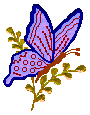 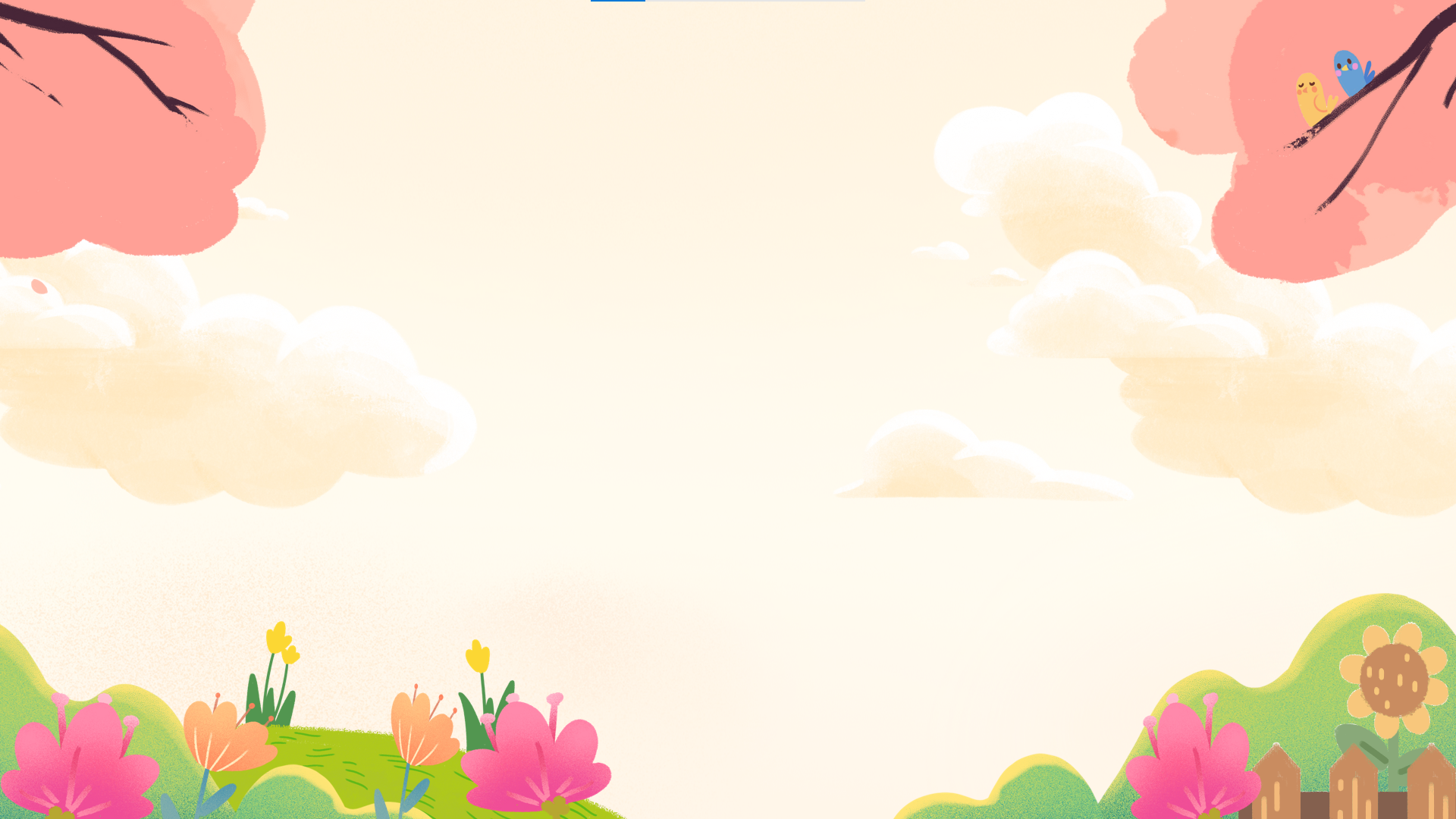 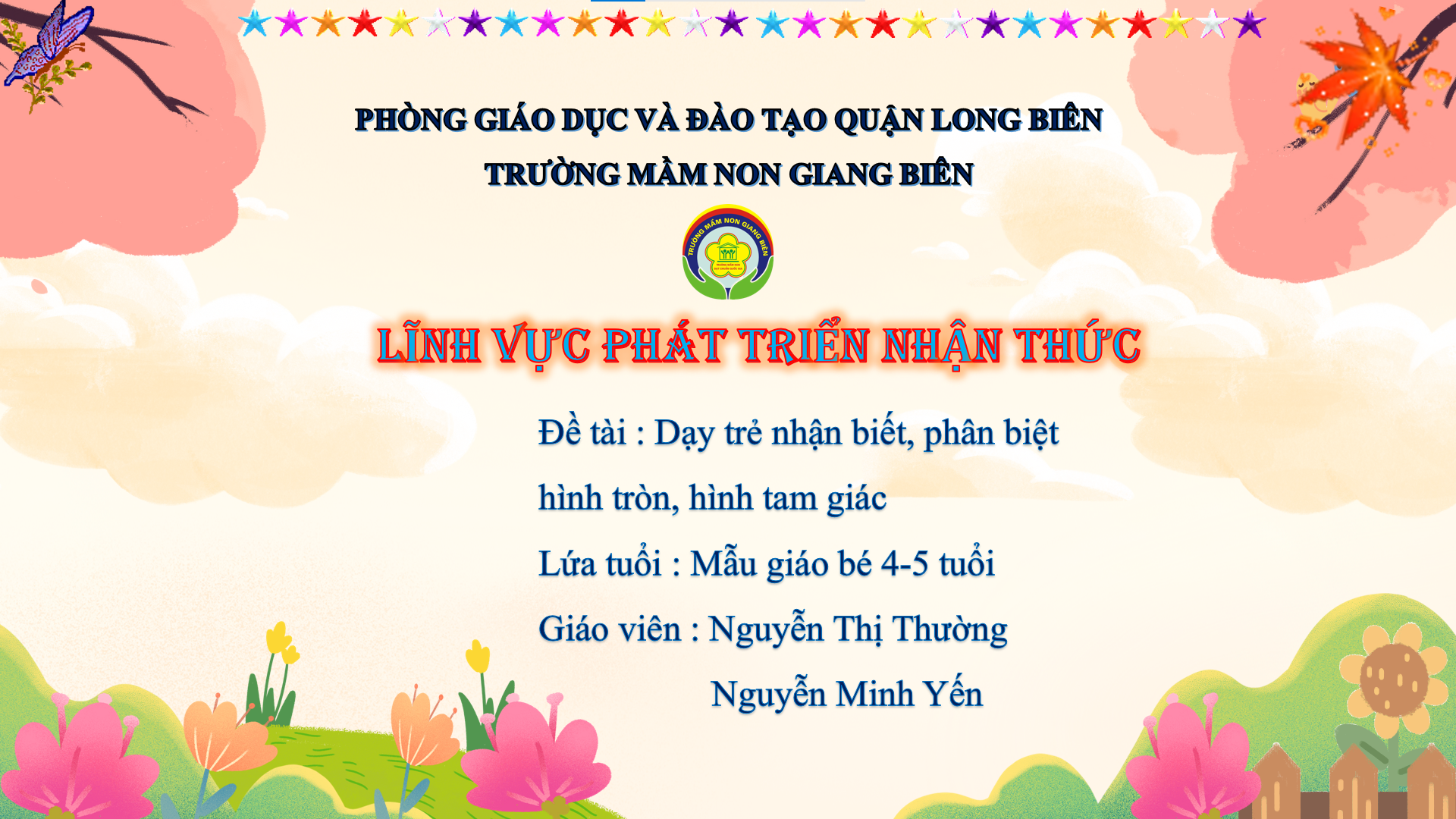 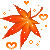 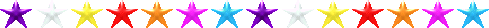 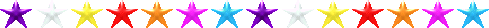 PHÒNG GIÁO DỤC VÀ ĐÀO TẠO QUẬN LONG BIÊN
TRƯỜNG MẦM NON GIANG BIÊN
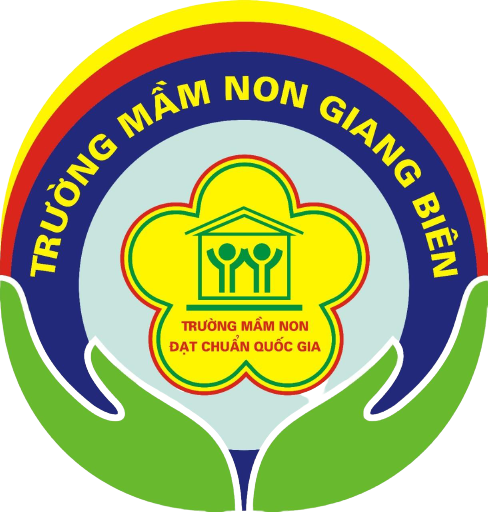 LĨNH VỰC PHÁT TRIỂN NHẬN THỨC
Đề tài : Dạy trẻ nhận biết, phân biệt hình tròn, hình tam giác
Lứa tuổi : Mẫu giáo bé 4-5 tuổi
Giáo viên : Nguyễn Thị Thường
                   Nguyễn Minh Yến
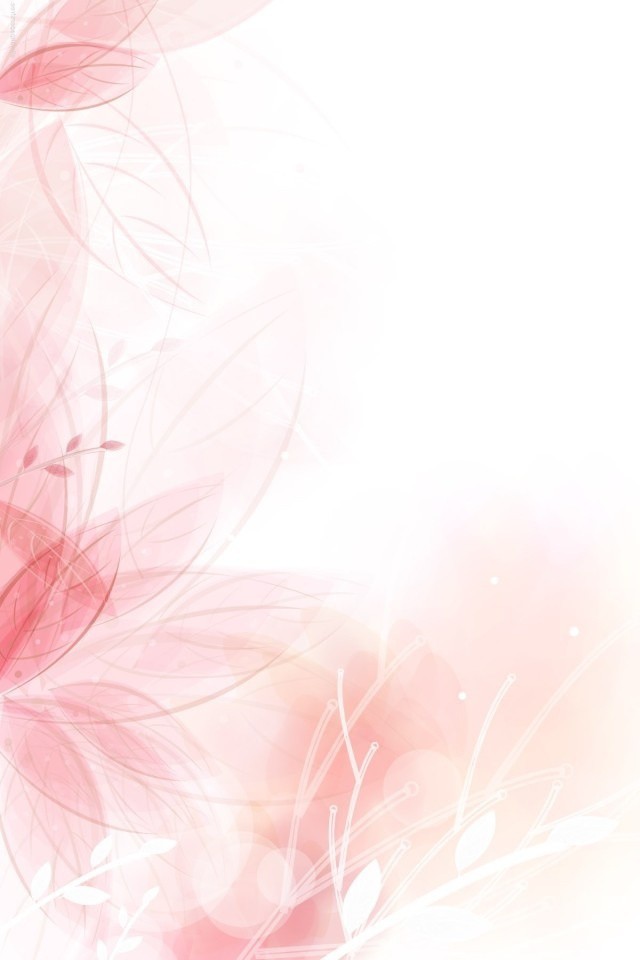 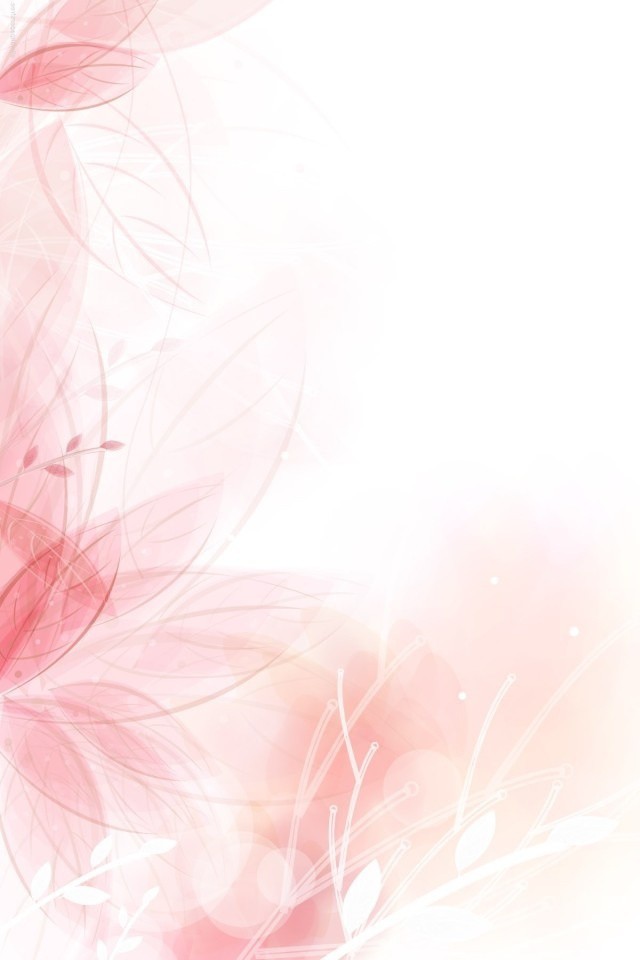 I. ỔN ĐỊNH TỔ CHỨC
Bài hát: Hình khối
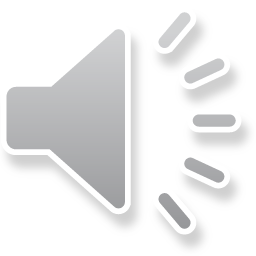 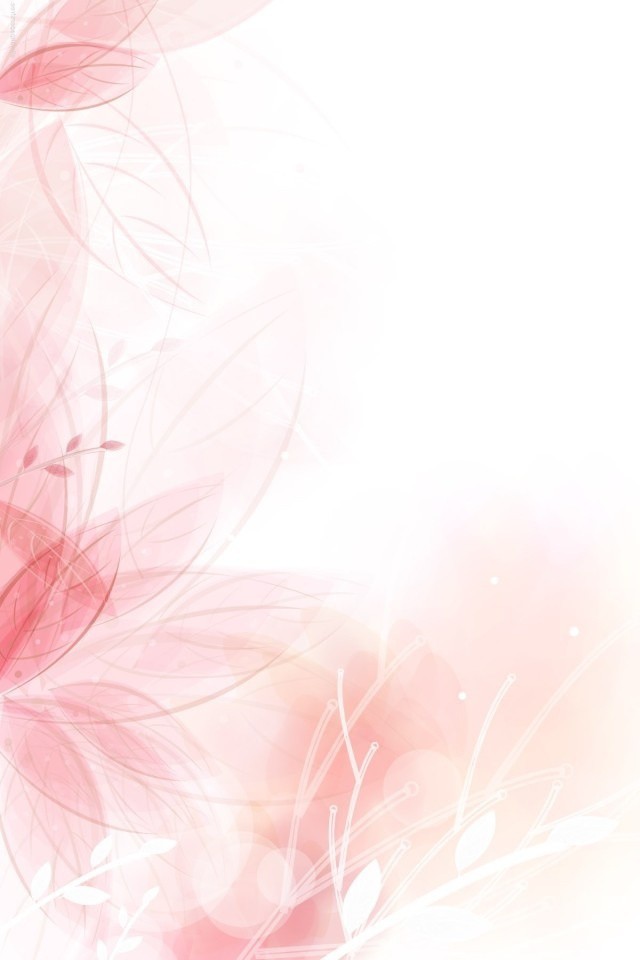 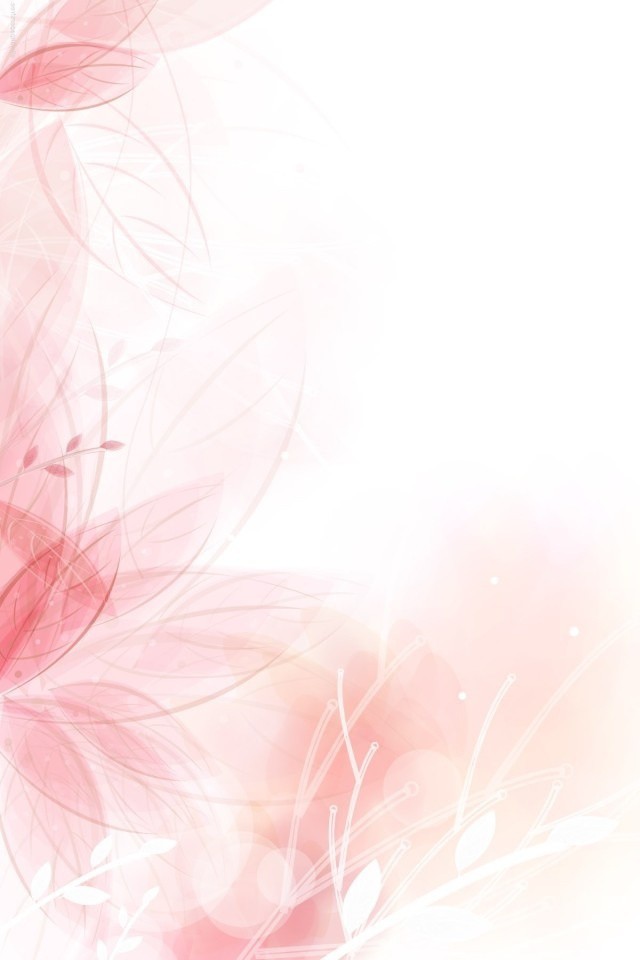 2.Phương pháp, hình thức tổ chức.
*HĐ 1: Ôn hình theo tên gọi bằng trực quan.
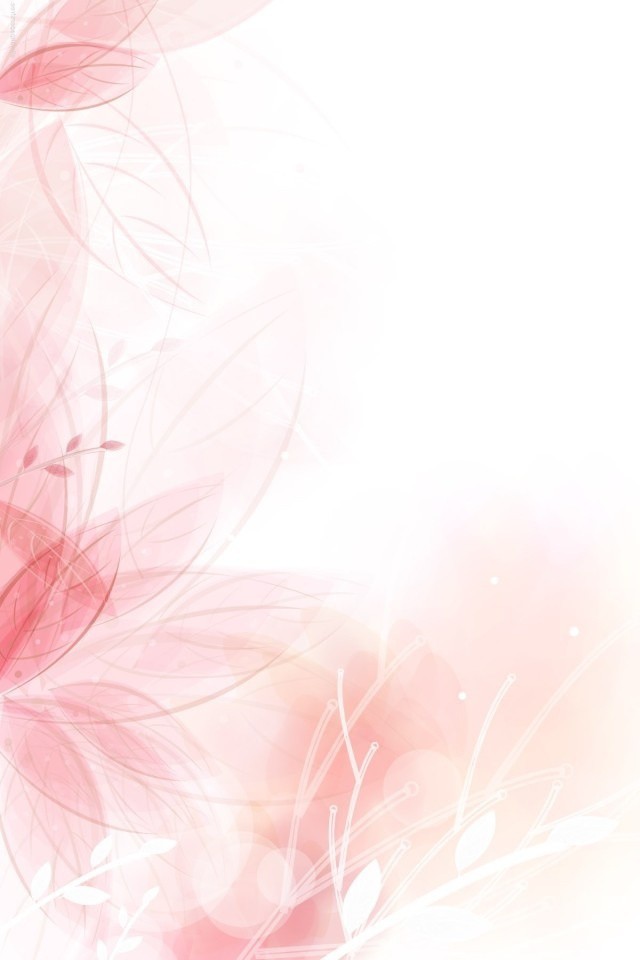 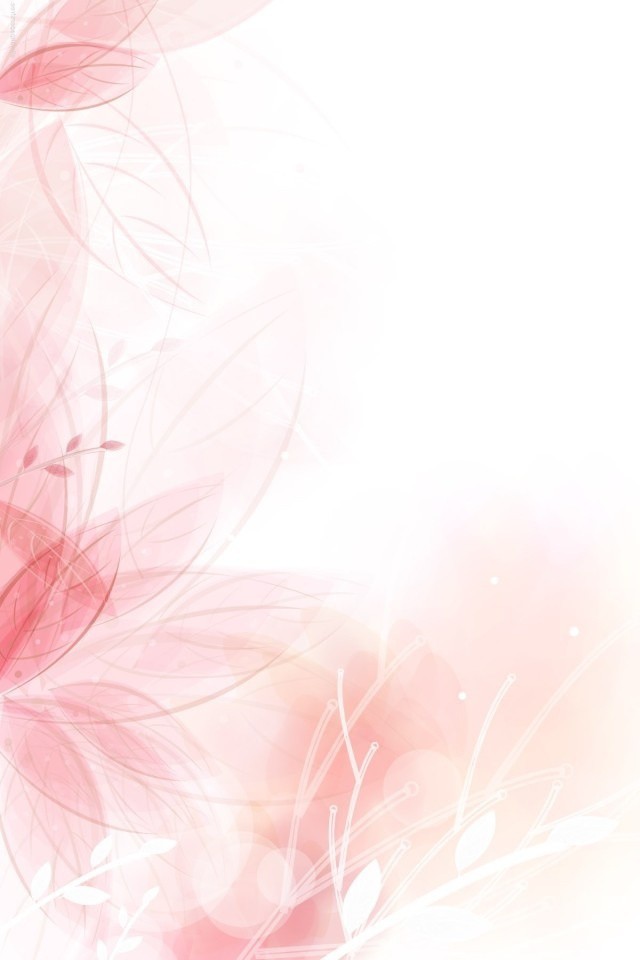 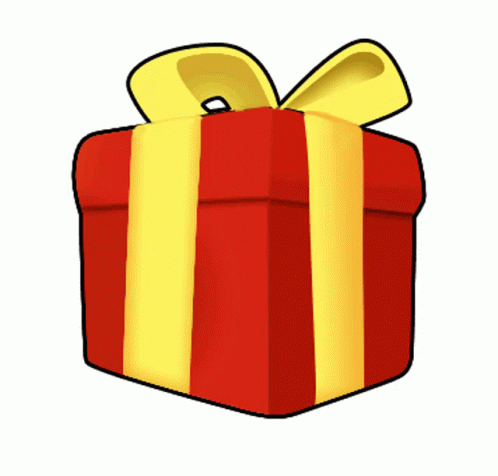 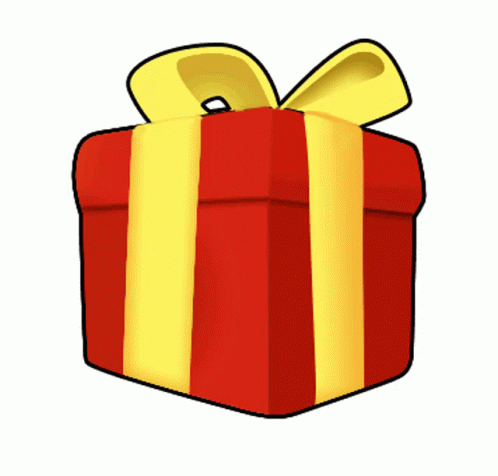 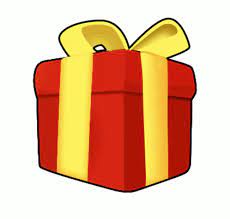 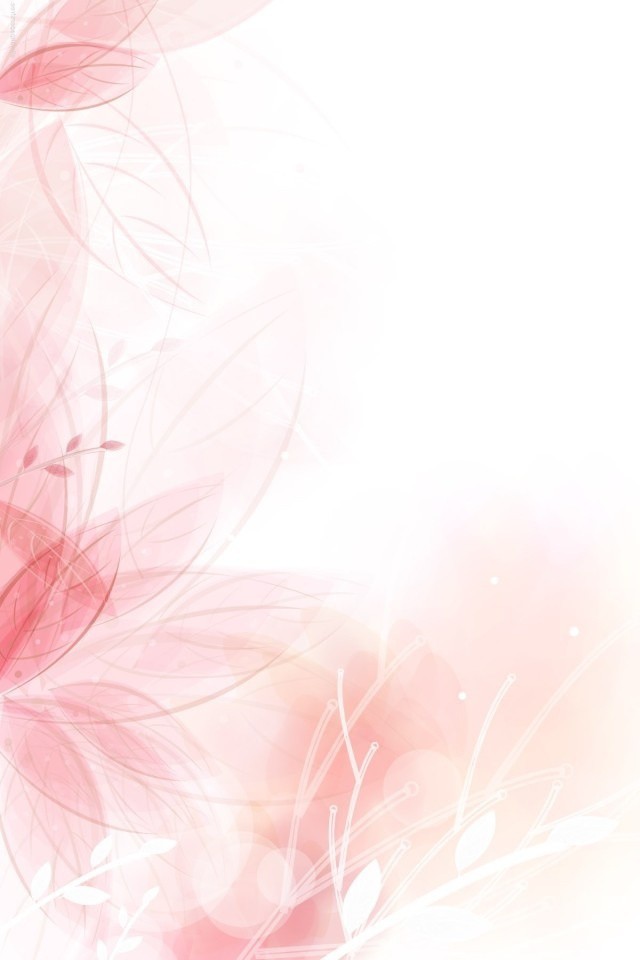 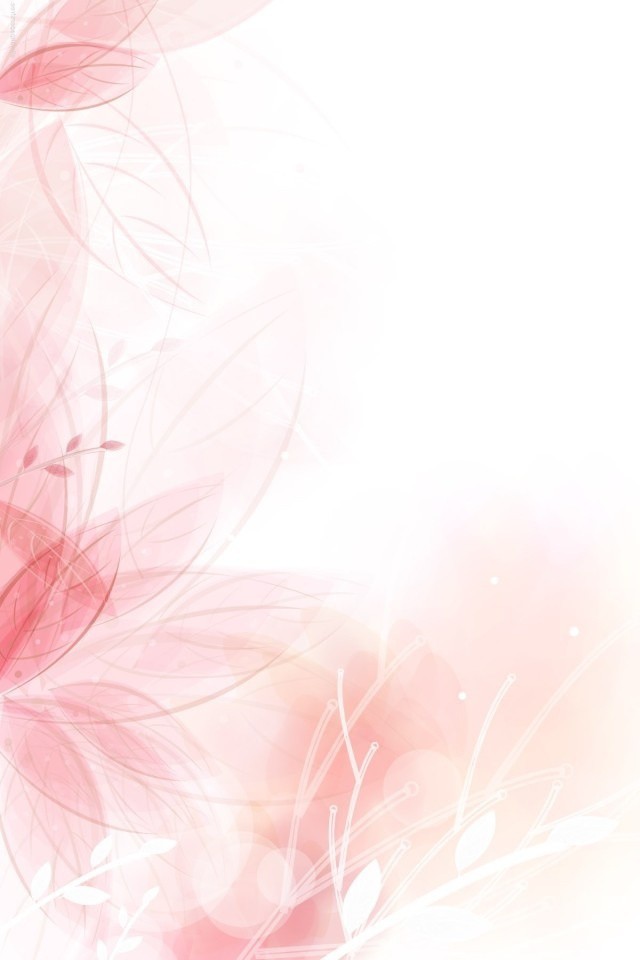 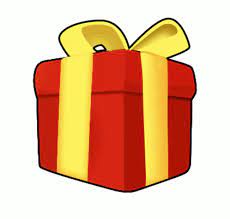 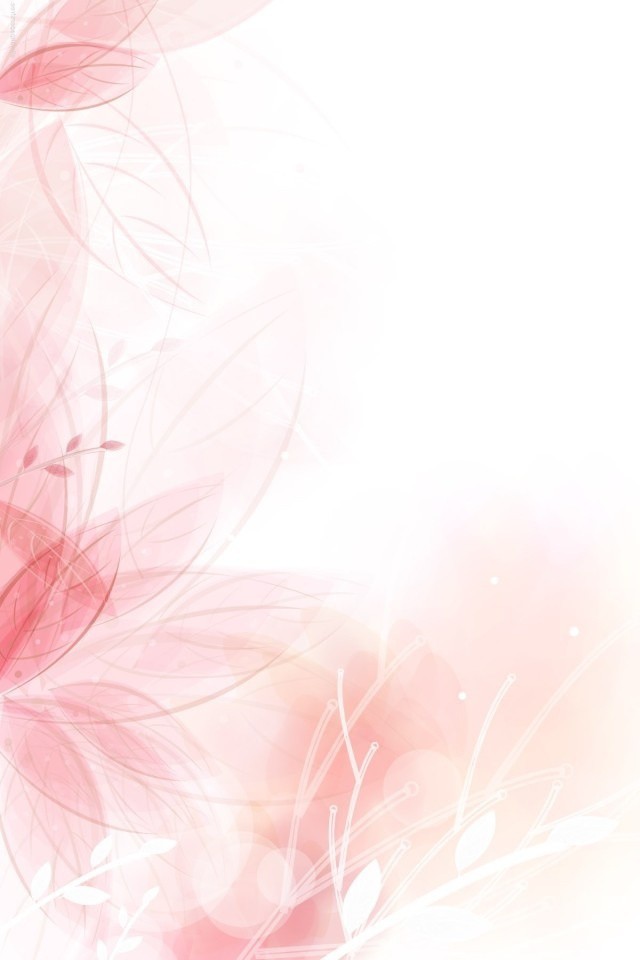 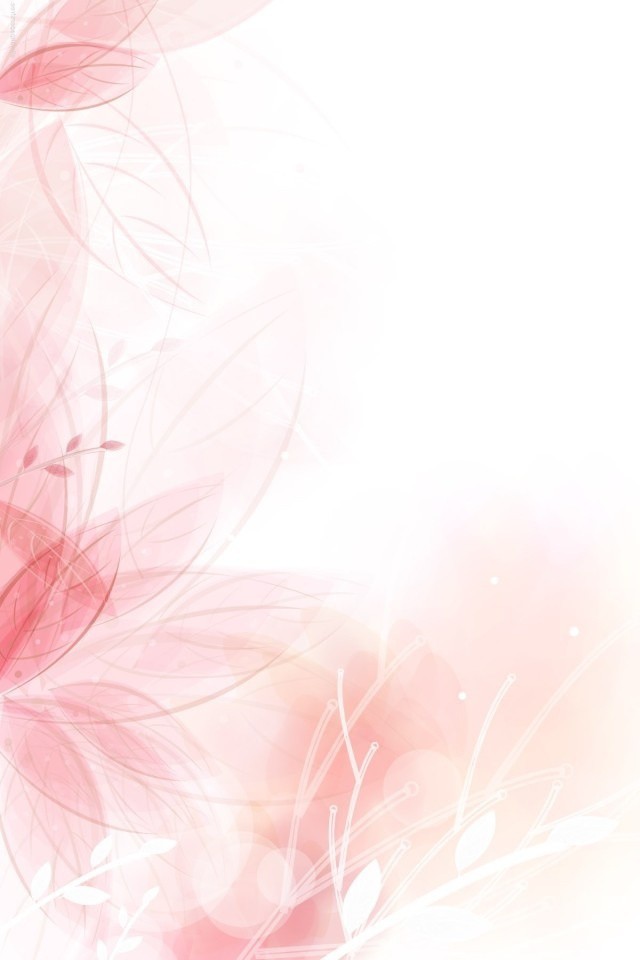 *
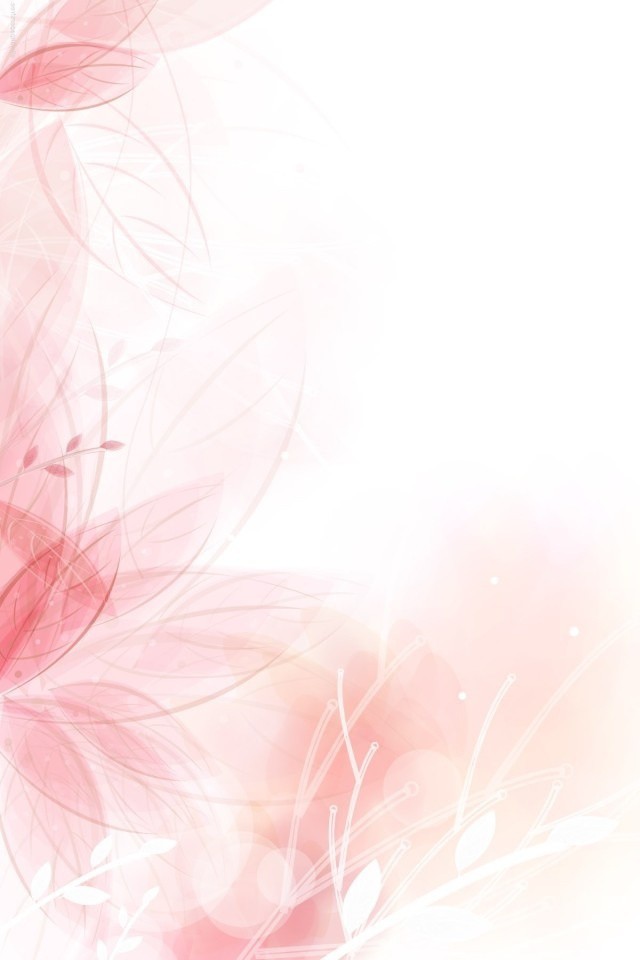 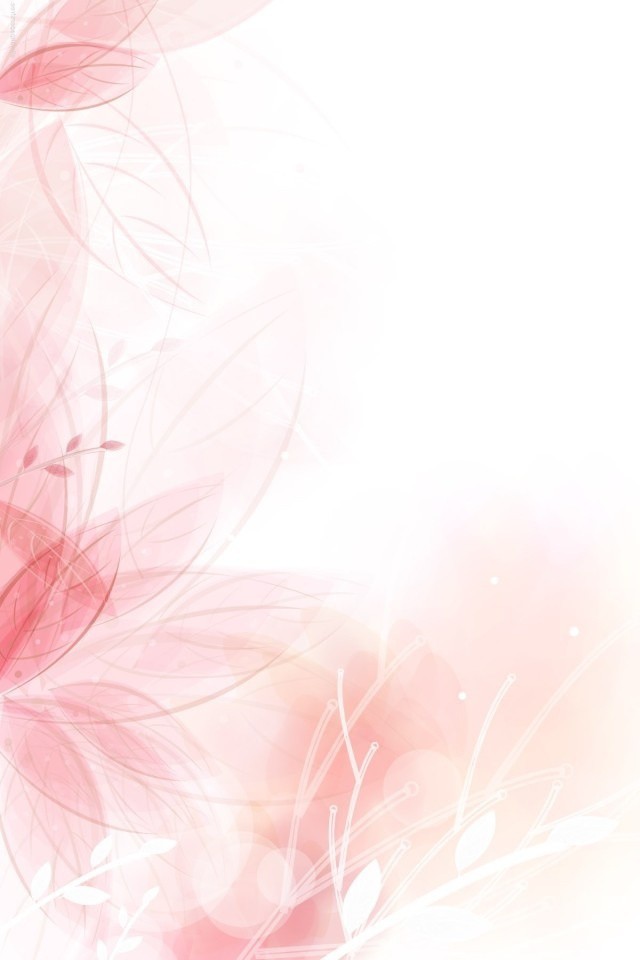 *
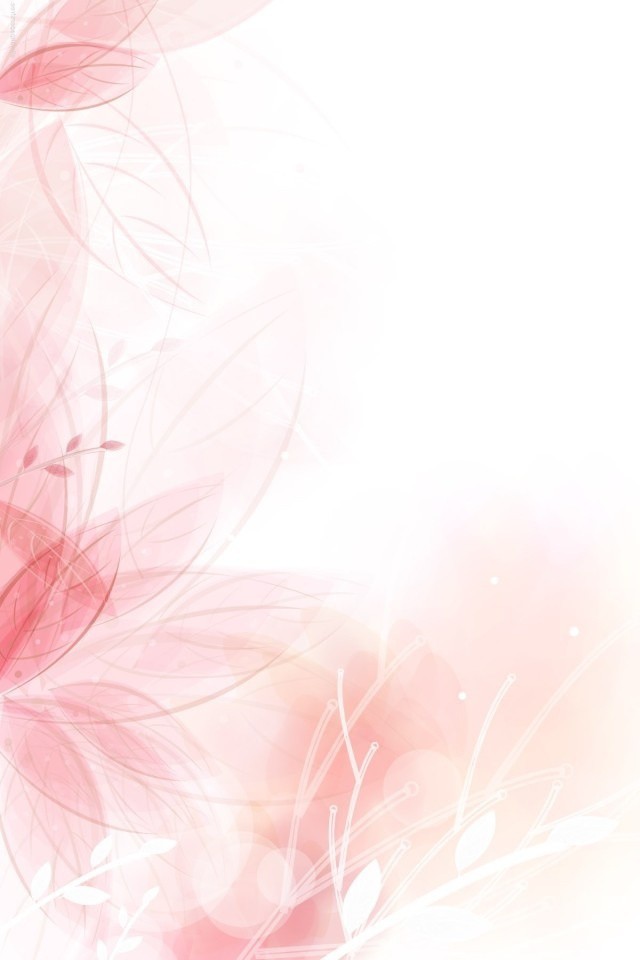 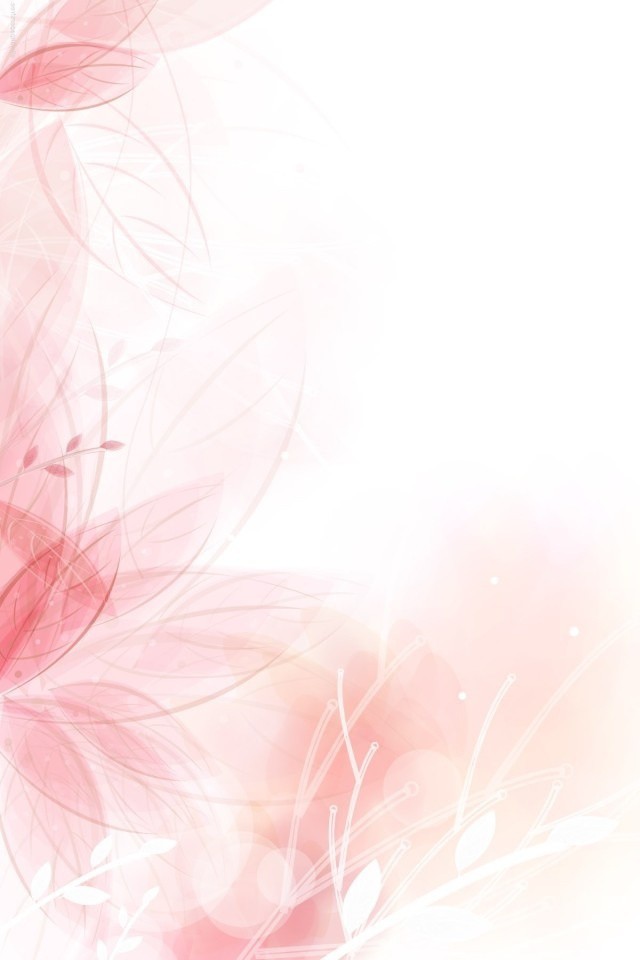 * Trò chơi: Thi xem ai nói nhanh
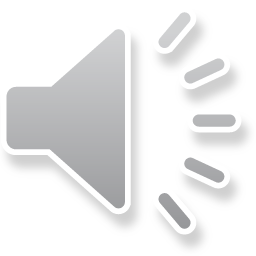 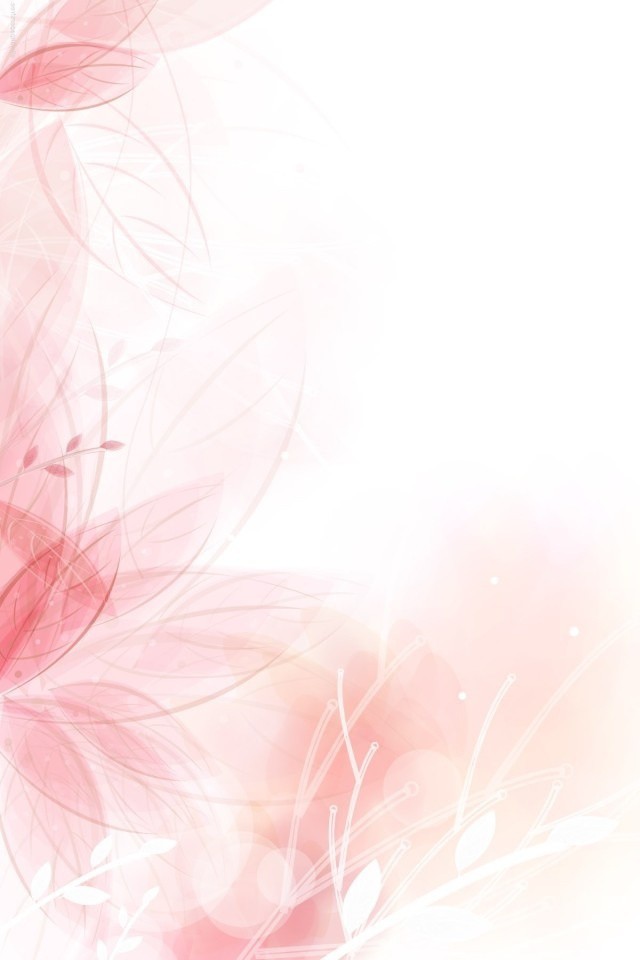 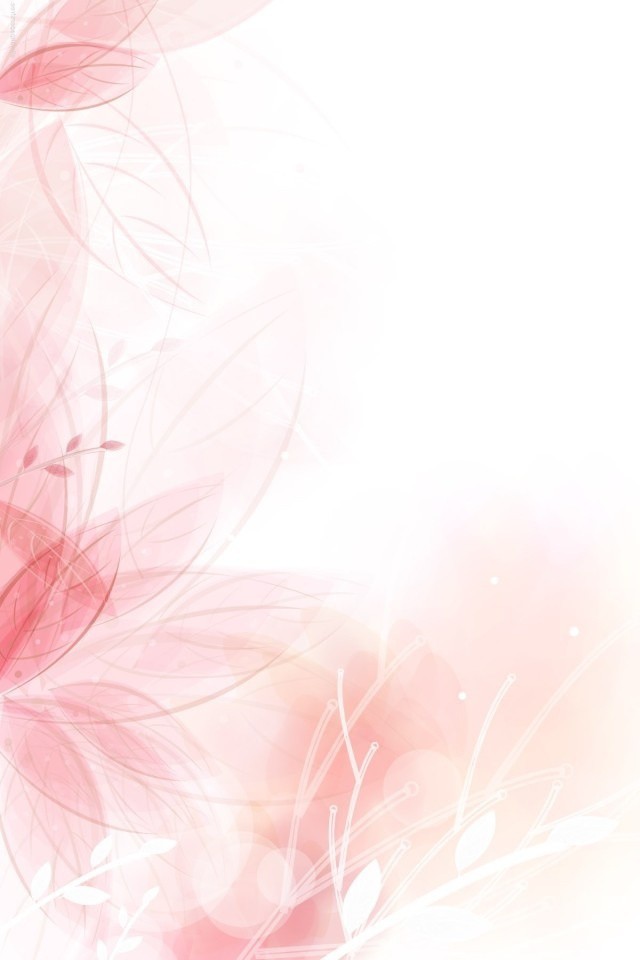 * Hoạt động nhóm
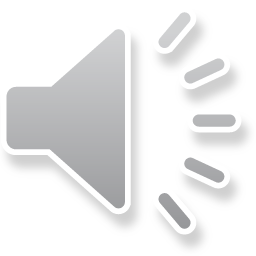 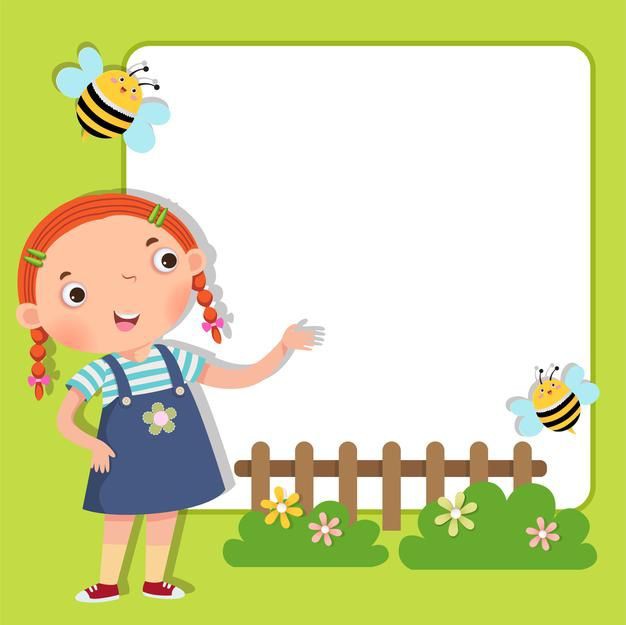 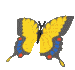 *HĐ2: Luyện tập:
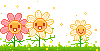 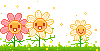 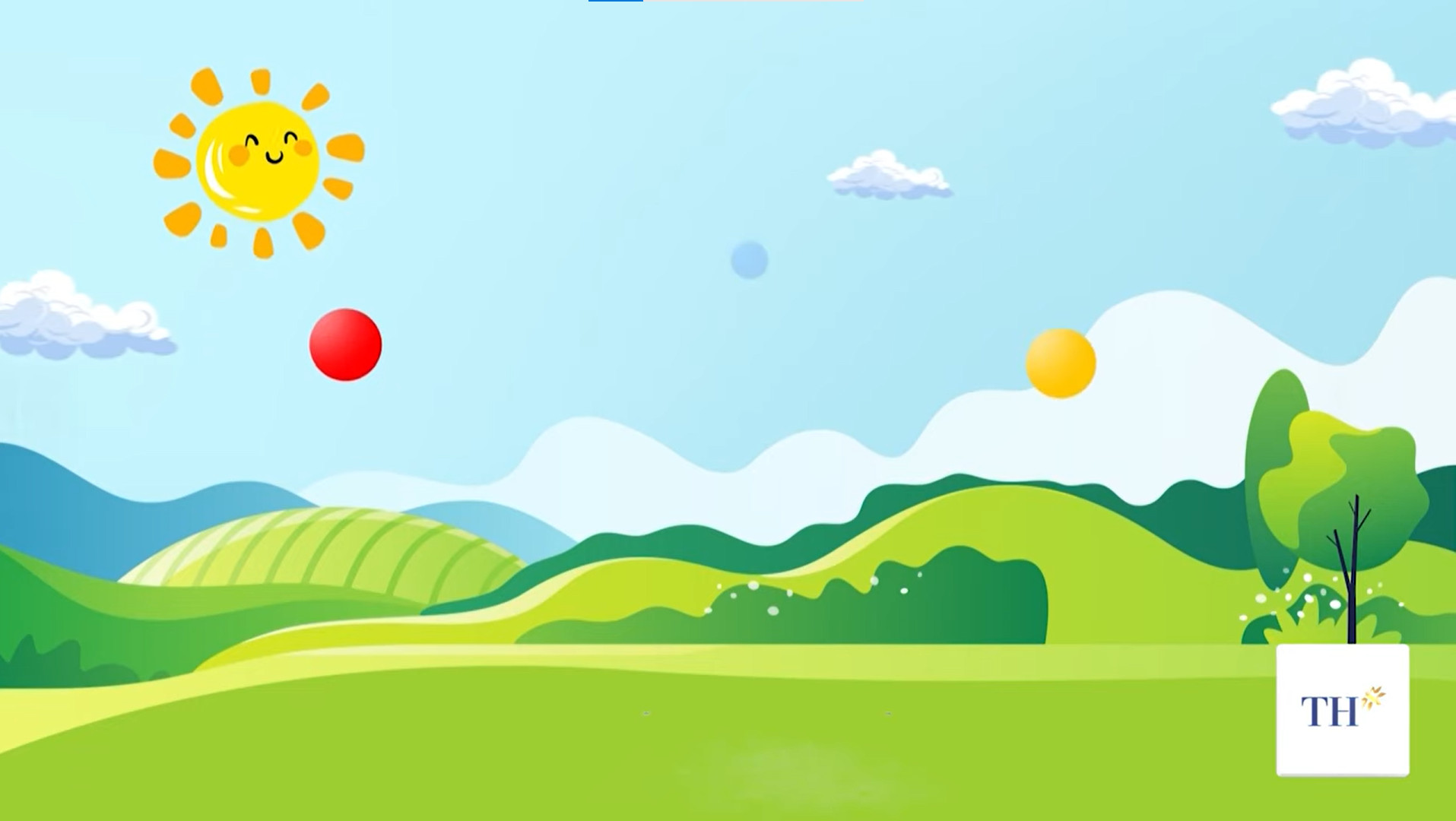 * Trò chơi: Hành khách cuối cùng
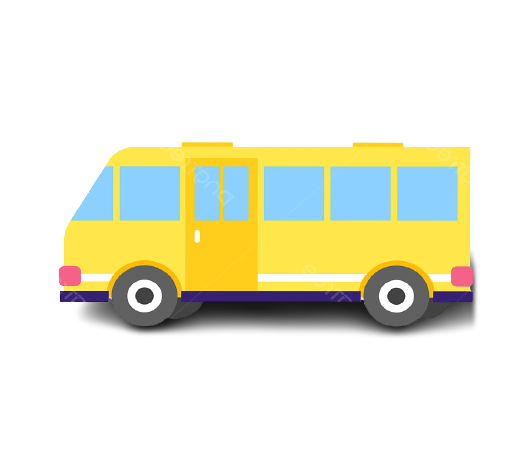 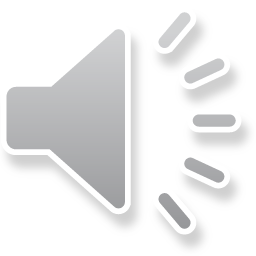 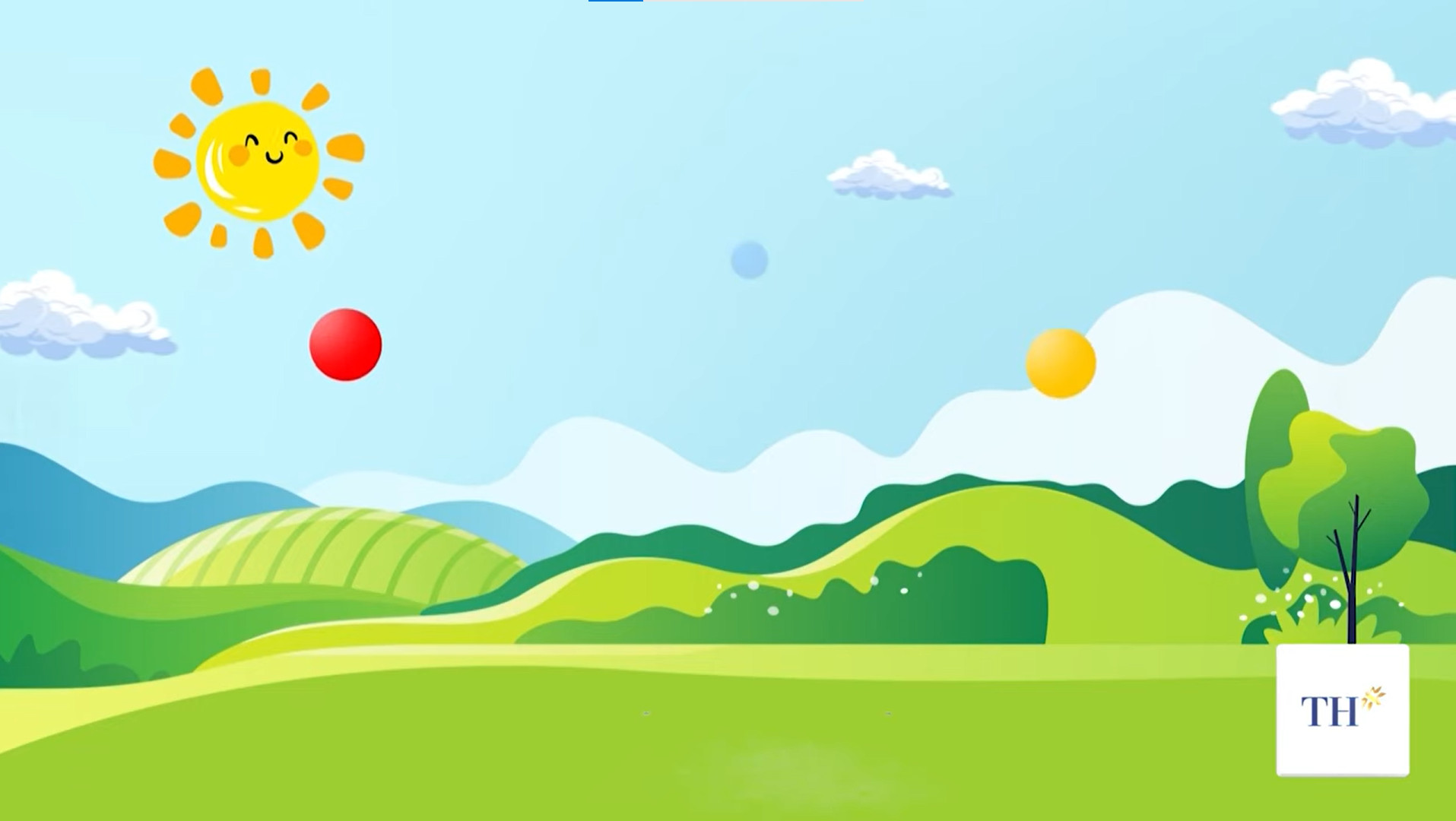 * Trò chơi: Hành khách cuối cùng
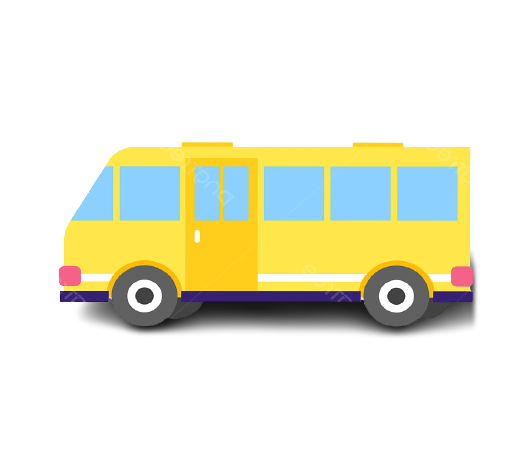 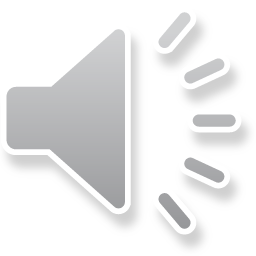 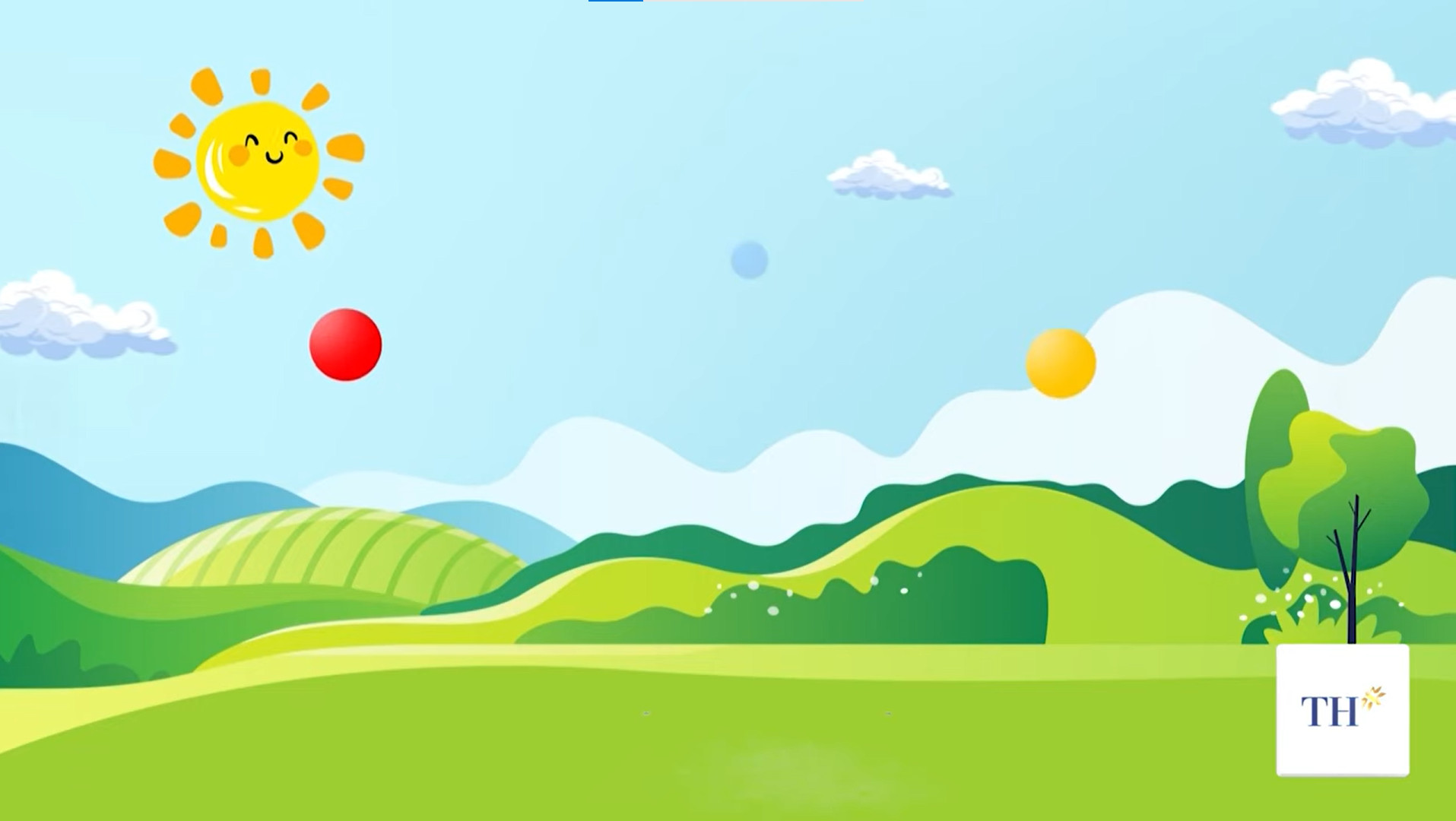 * Trò chơi: Hành khách cuối cùng
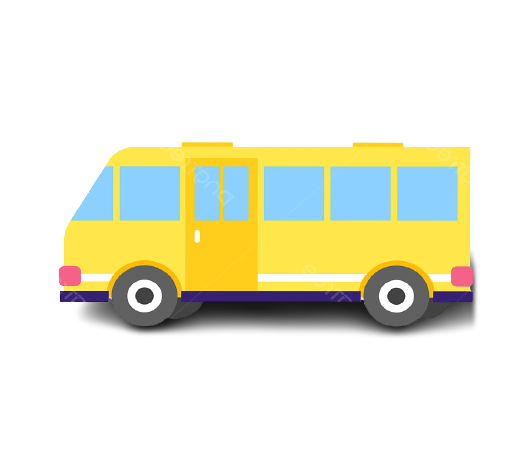 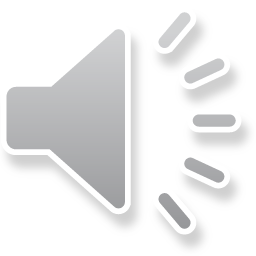 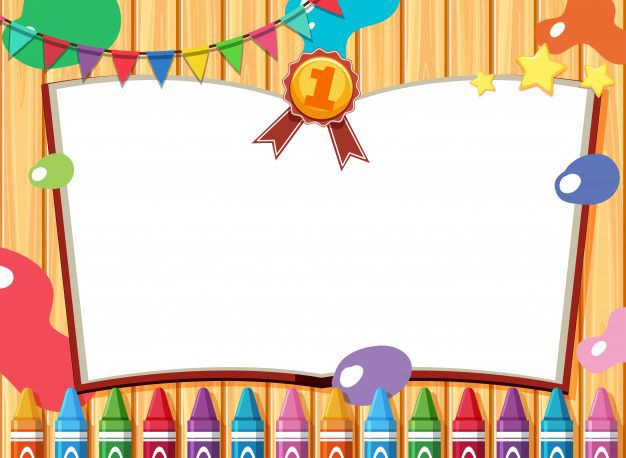 * Trò chơi: Đội nào giỏi nhất
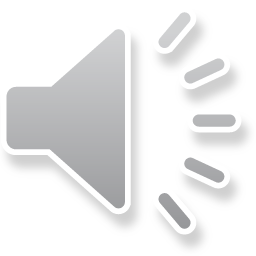 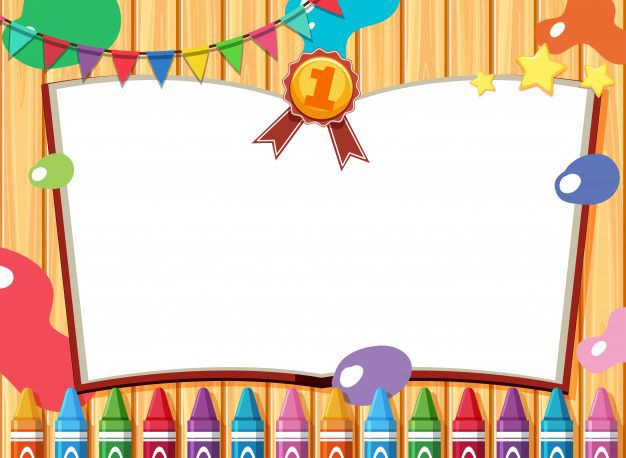 * Trò chơi: Đội nào giỏi nhất
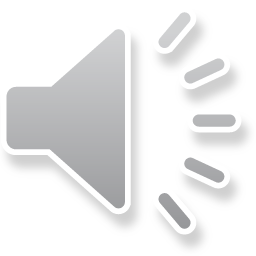 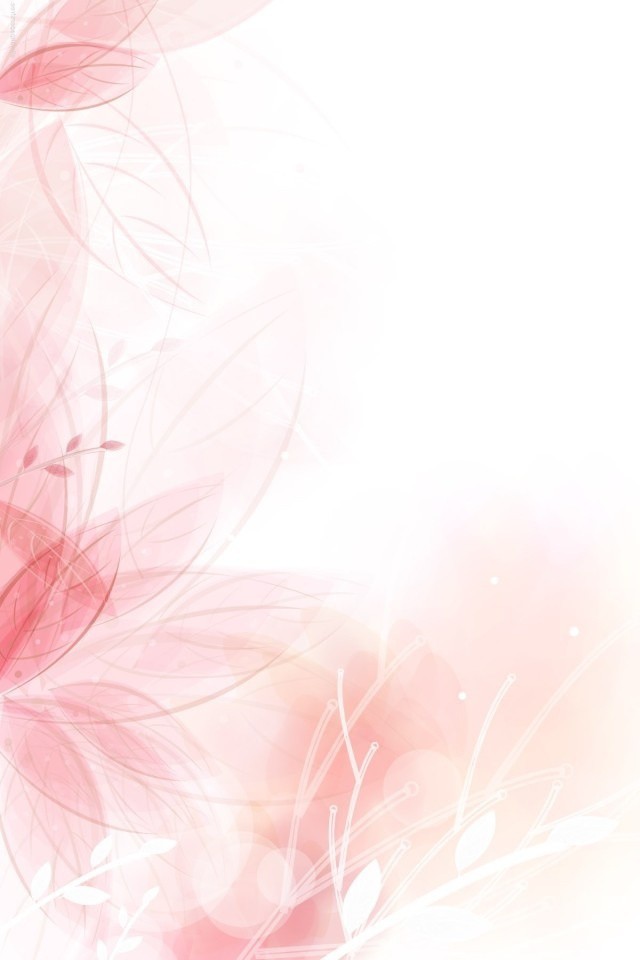 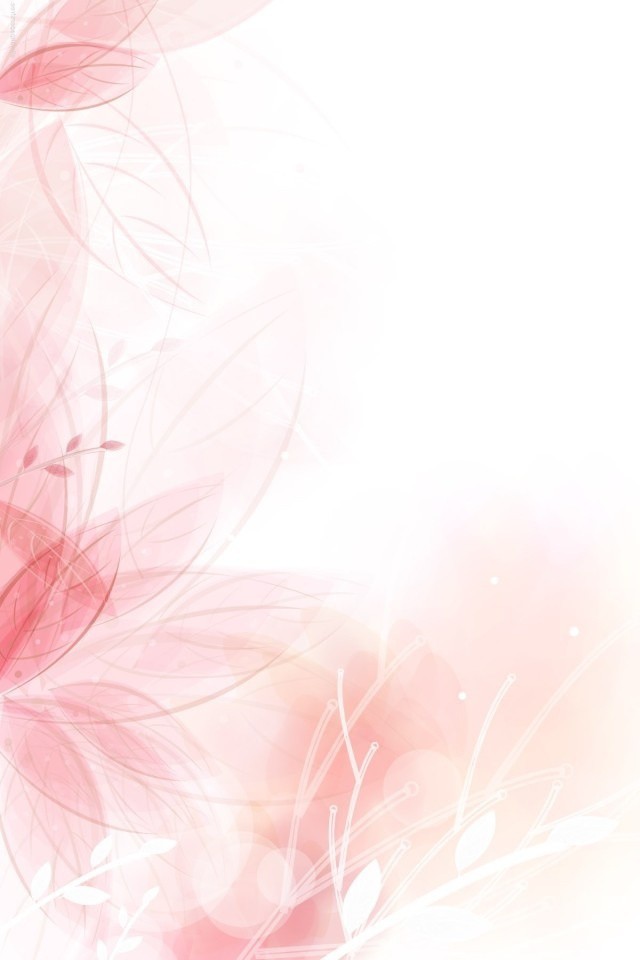 * Trò chơi: Đội nào giỏi nhất
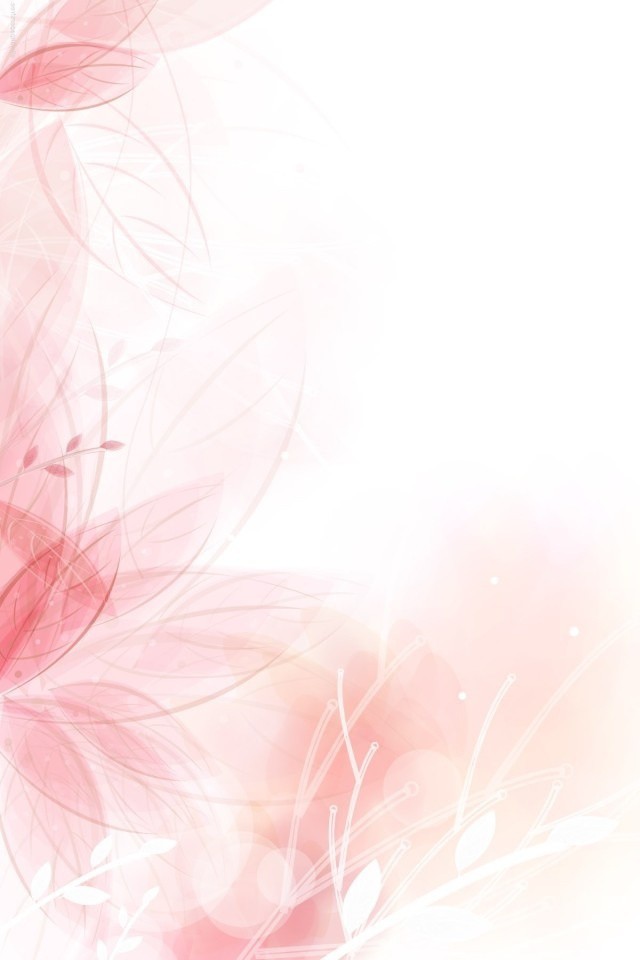 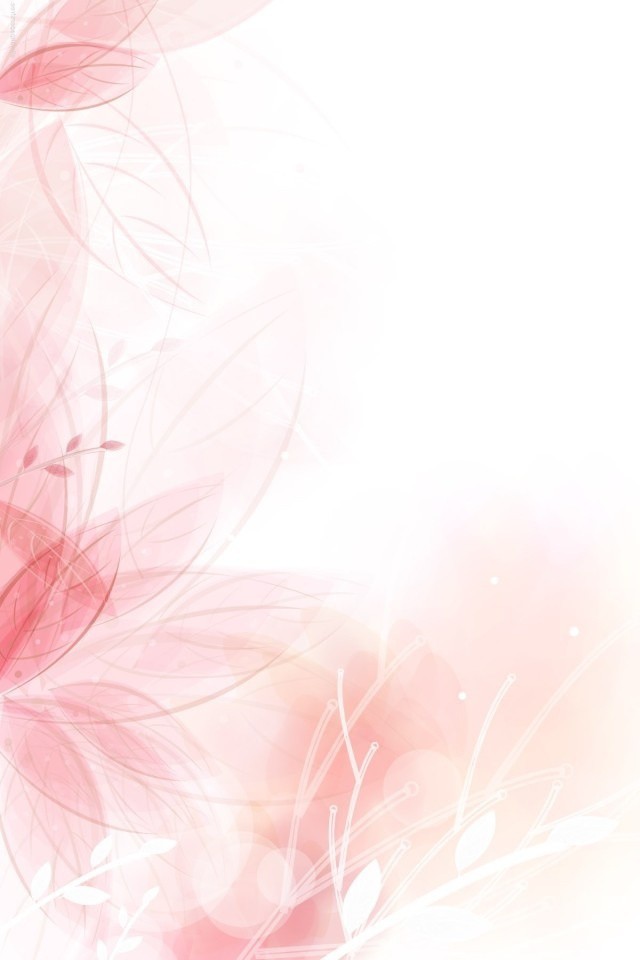 CHÚC MỪNG
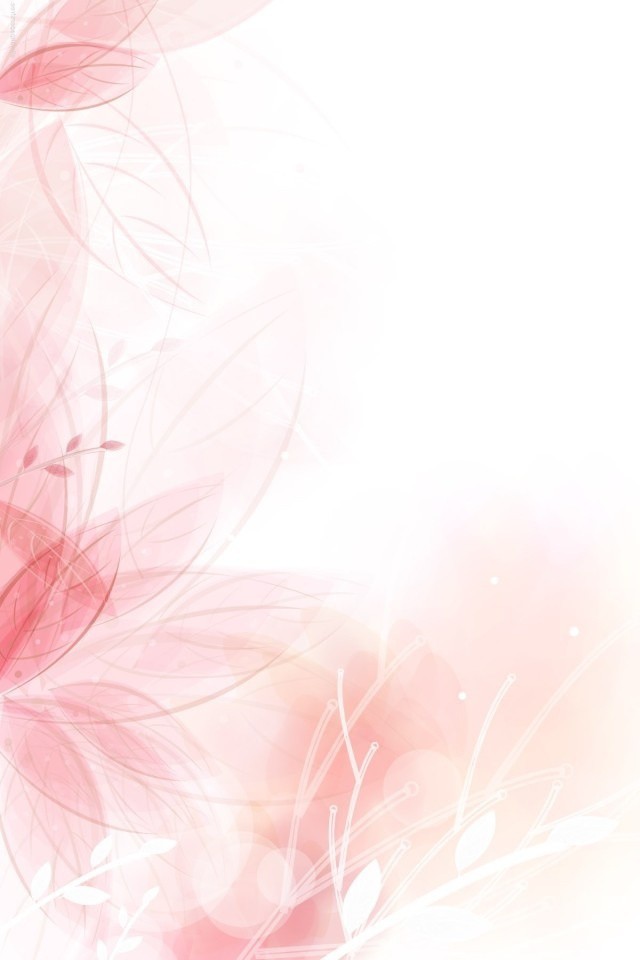 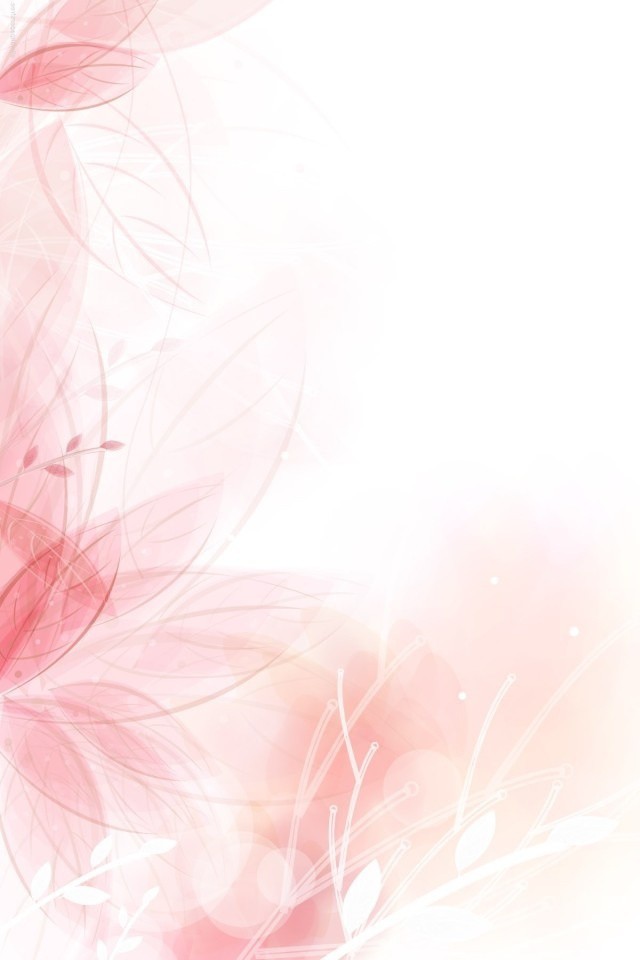 CHÚC MỪNG
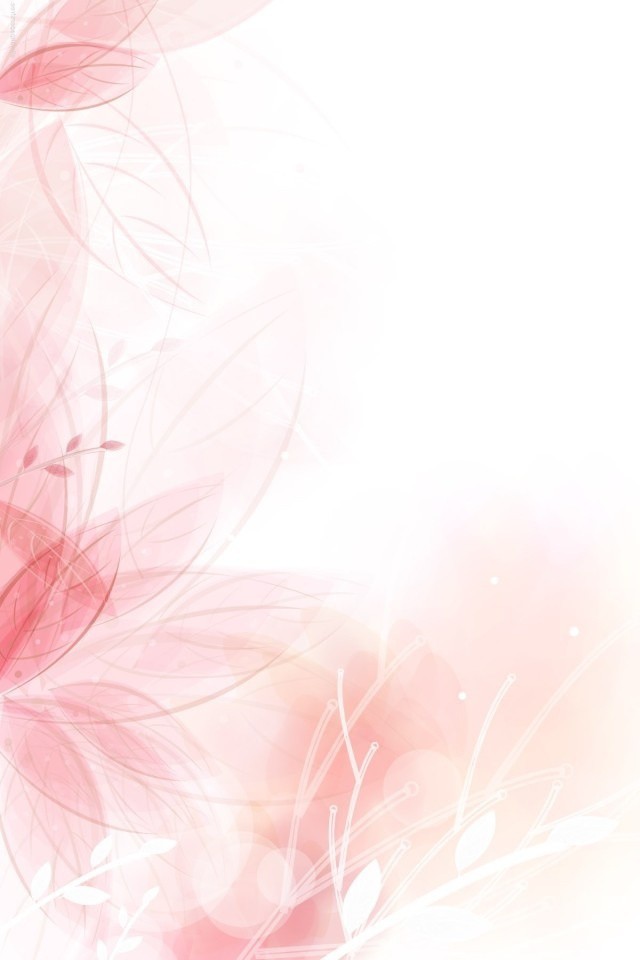 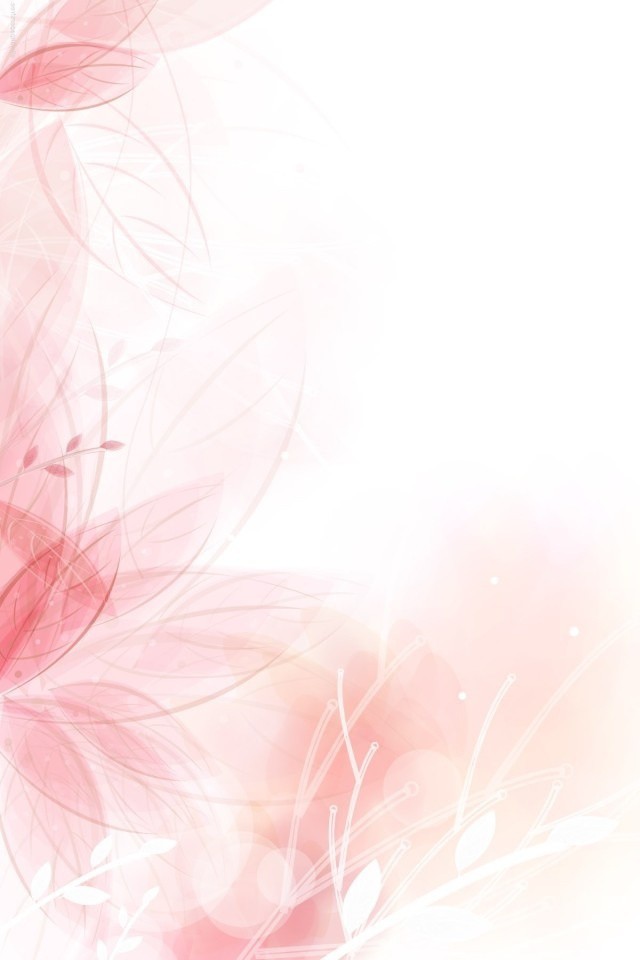 CHÚC MỪNG
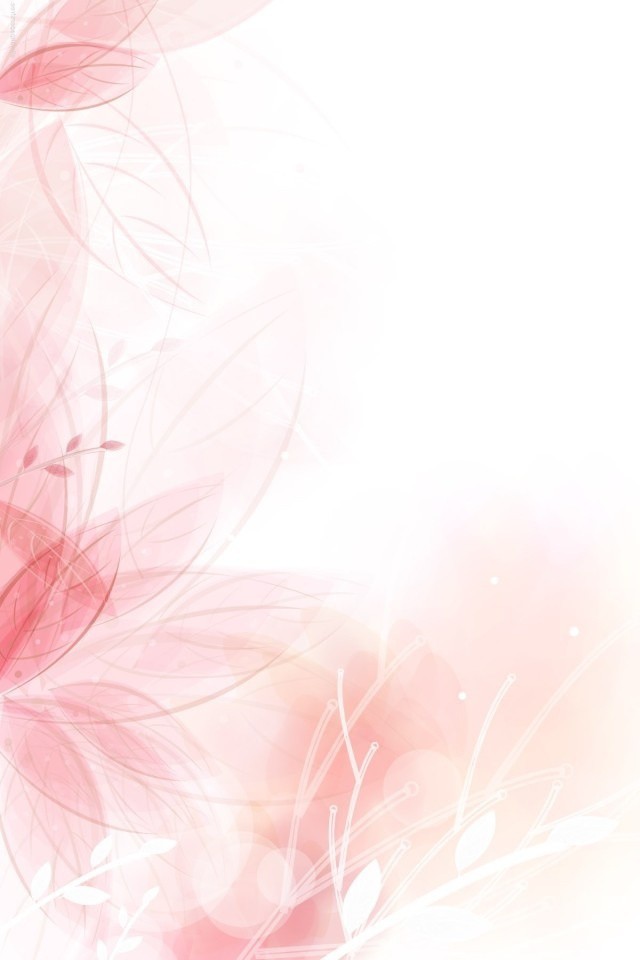 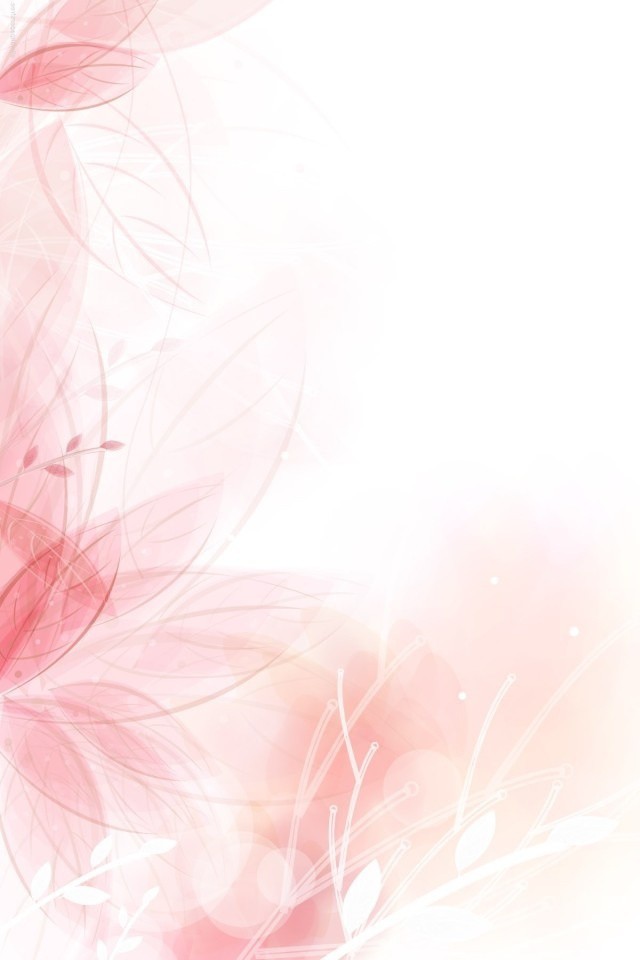 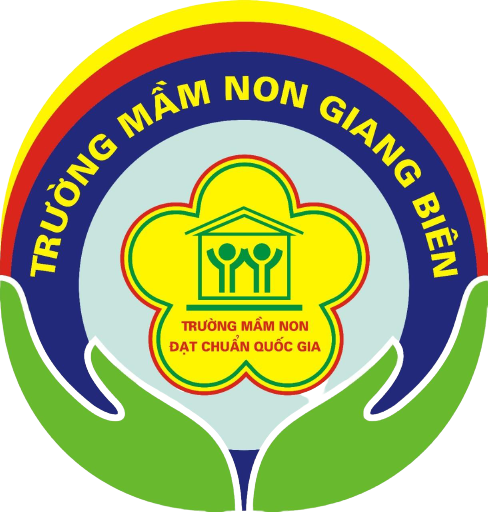 CÁM ƠN BẠN ĐÃ XEM
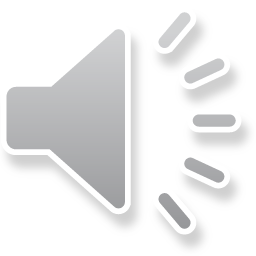